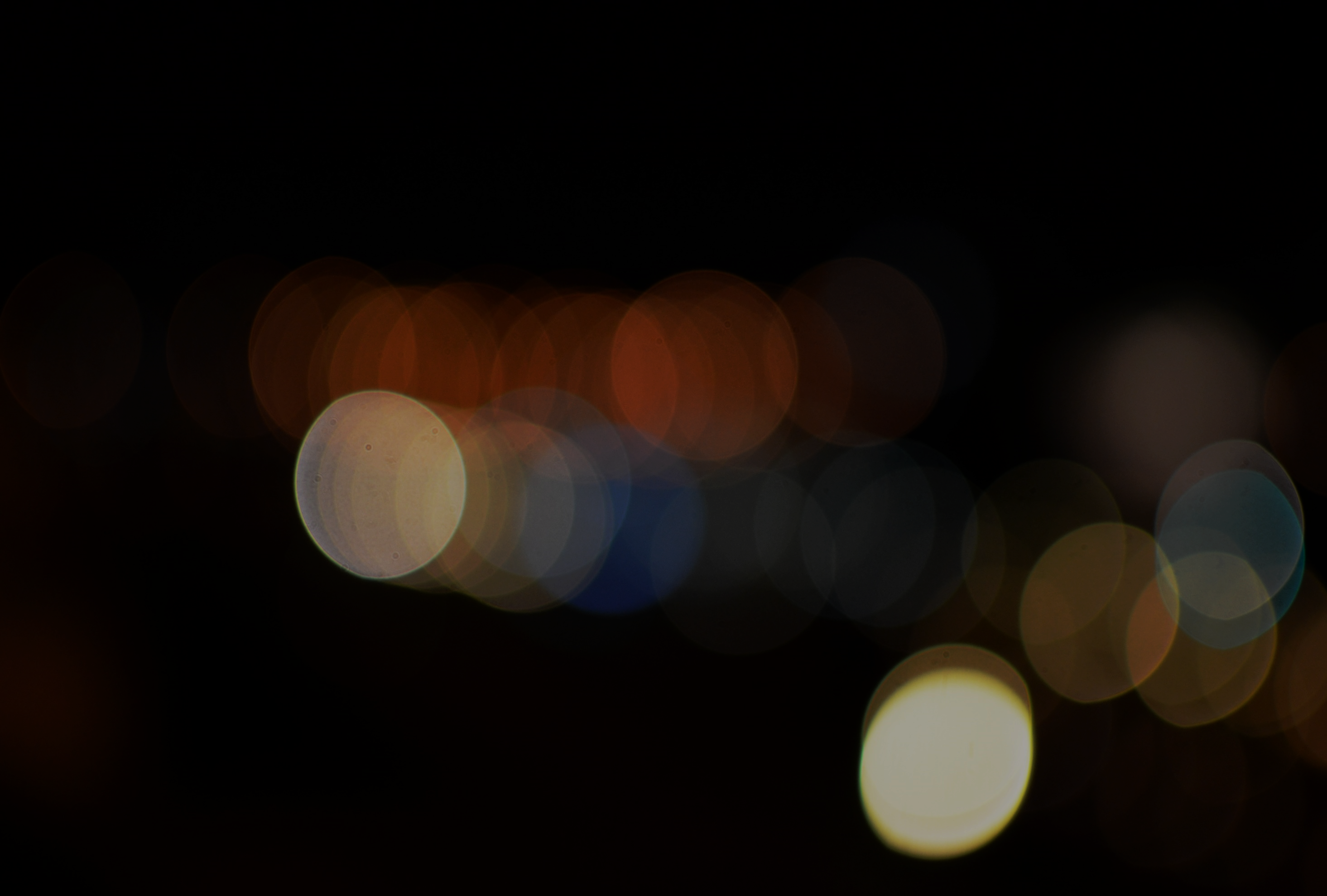 Click And Your Tittle Here
It’s the first time for the last me and all the above
当我回望我所有的过去，我都发现自己活在一望无际的迷惘与挣扎中，试图朝着不同的方向奔跑，回头望去，那些荒芜的道路和流离的脚印，都是我的青春。
Thinker
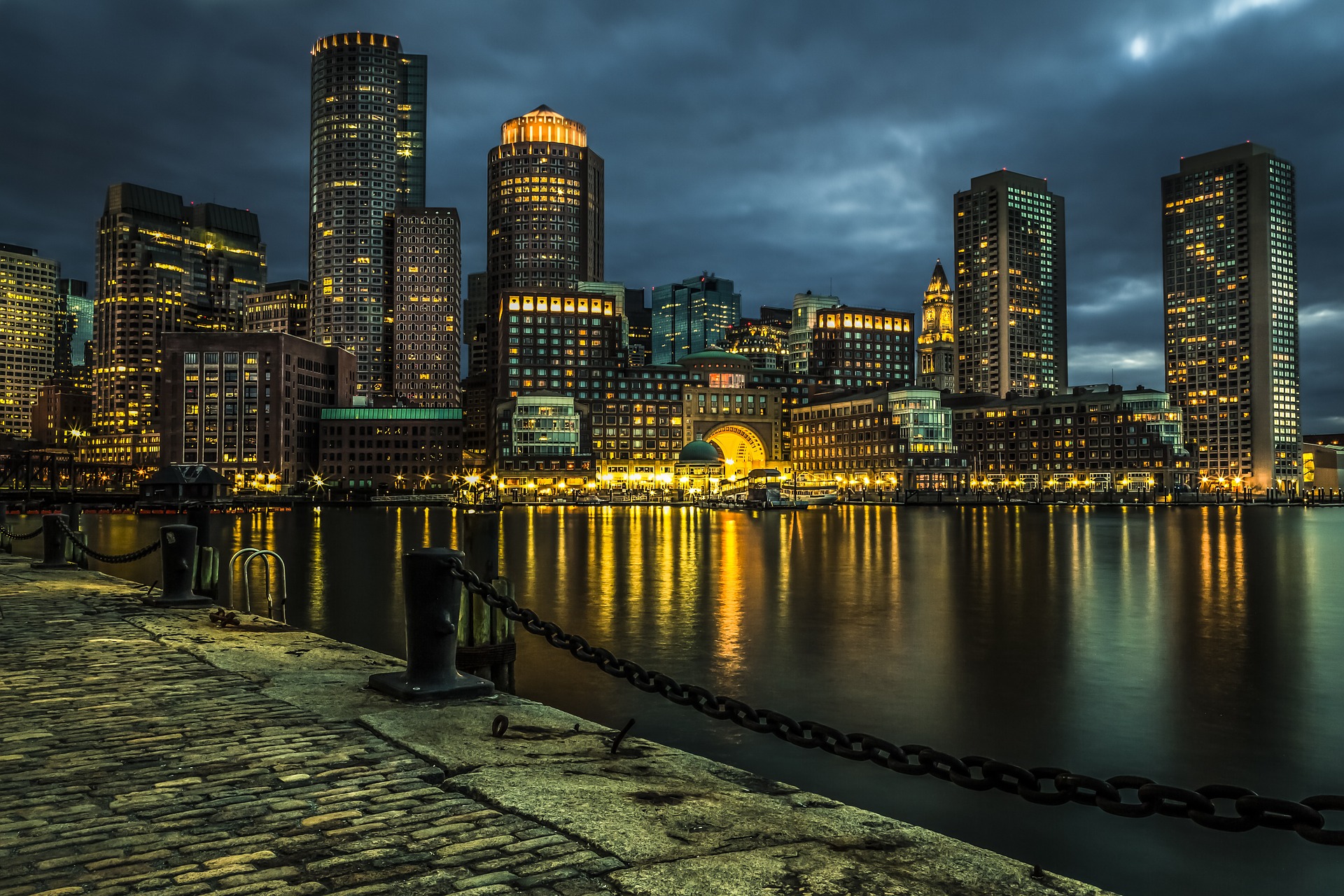 Add Your Tittle Here
Please click here to add your tittle here and write something to describe your theme with the introduction
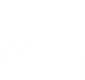 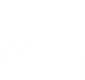 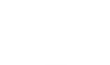 Your Tittle
Your Tittle
Your Tittle
Please add your tittle and introduction
Please add your tittle and introduction
Please add your tittle and introduction
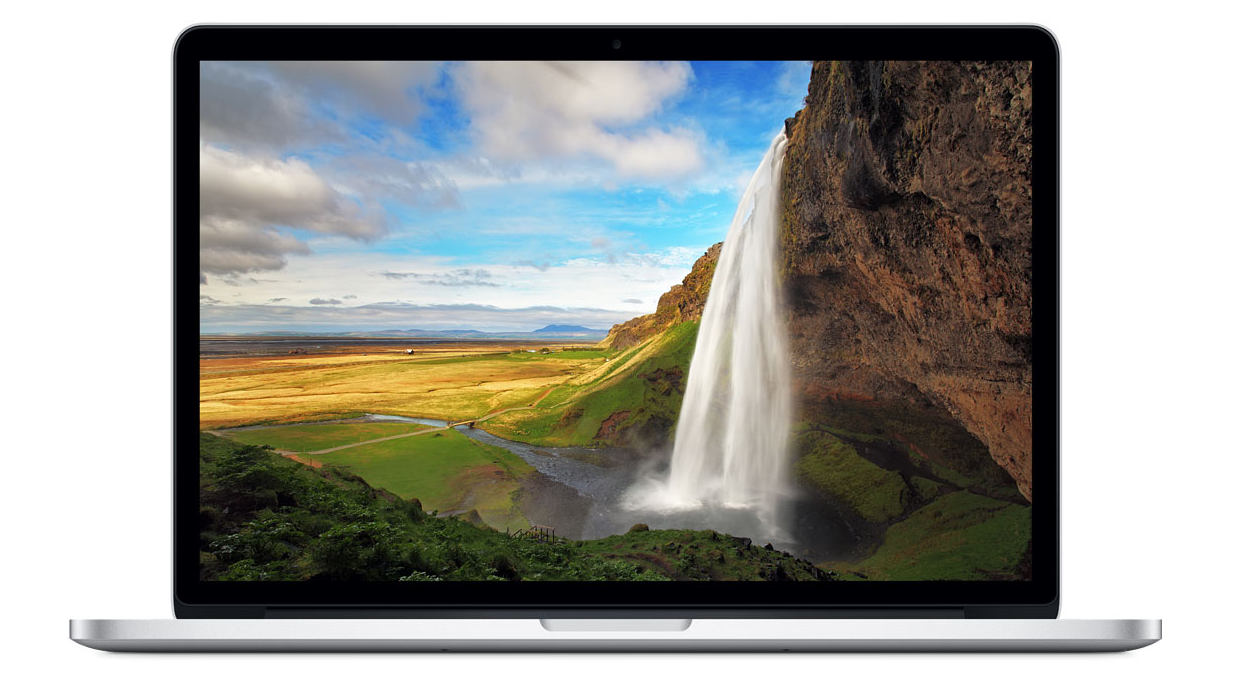 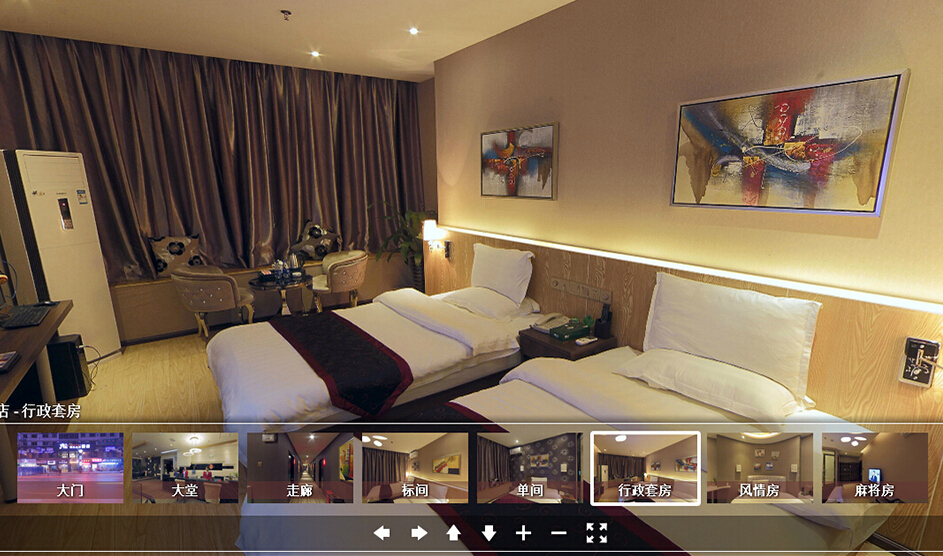 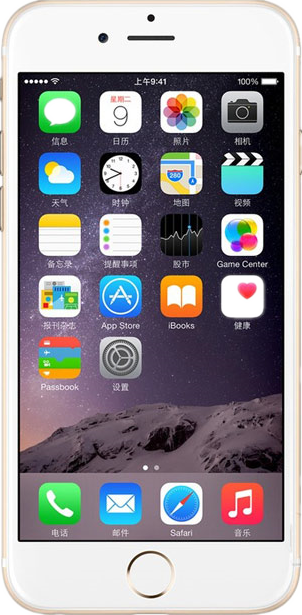 Your Tittle
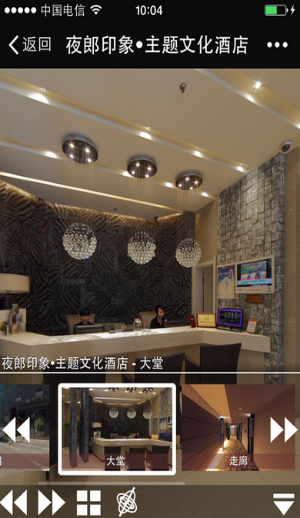 Youth is not a time of life; it is a state of mind; it is not a matter of rosy cheeks, red lips and supple knees; it is a matter of the will, a quality of the imagination, a vigor of the emotions.
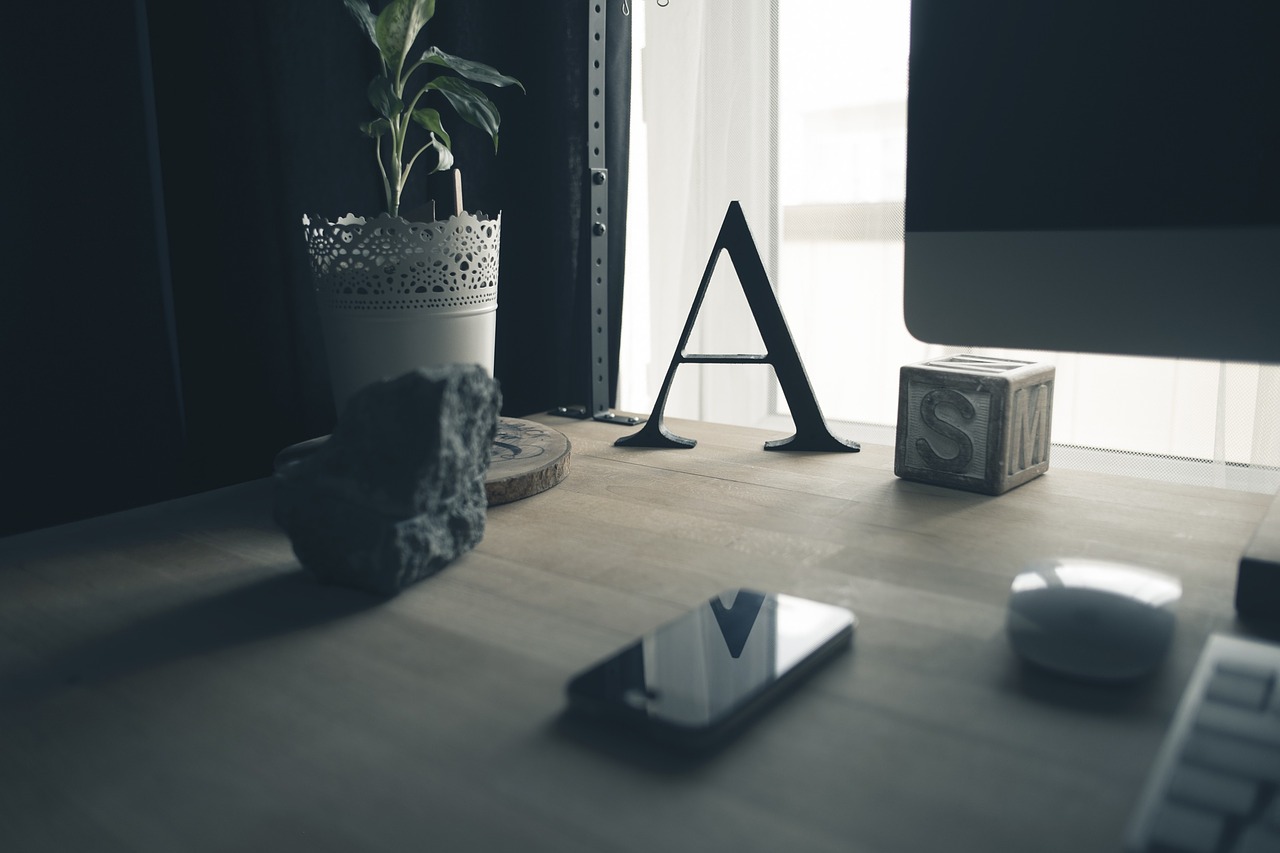 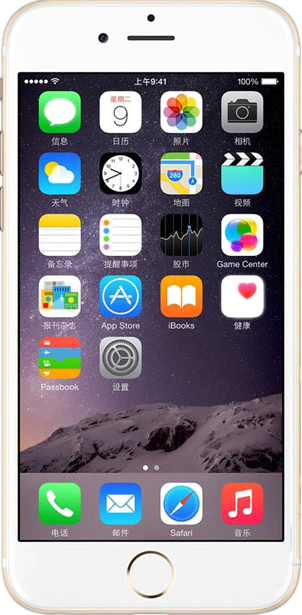 Your Tittle Here
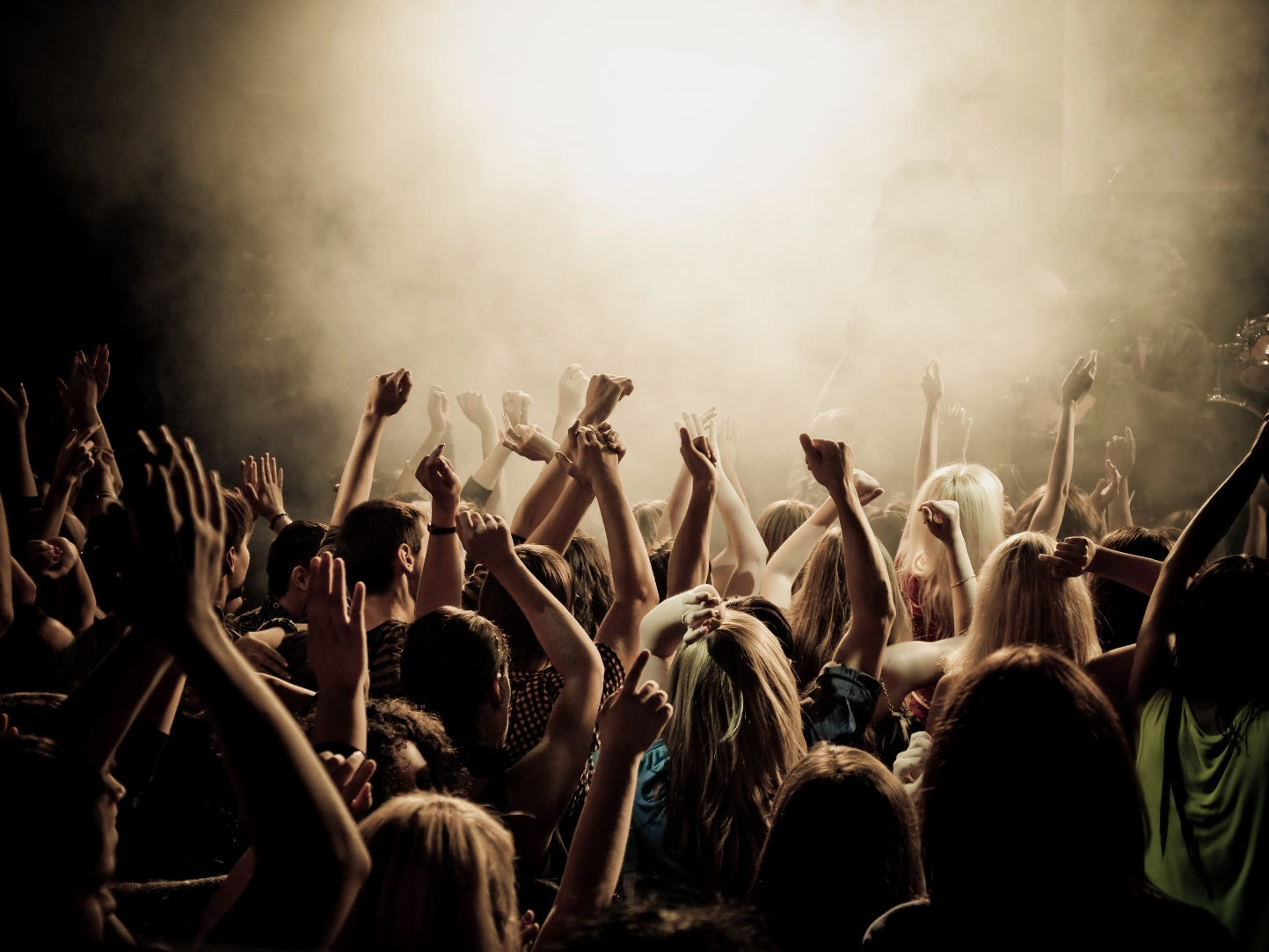 Youth is not a time of life; it is a state of mind; it is not a matter of rosy cheeks, red lips and supple knees; it is a matter of the will, a quality of the imagination, a vigor of the emotions.
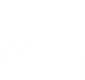 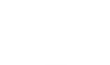 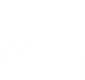 Your Tittle
Your Tittle
Your Tittle
Your Tittle Here
Youth is not a time of life,it is a state of mind
1
Youth is not a time of life; it is a state of mind
2
Youth is not a time of life; it is a state of mind
3
Youth is not a time of life; it is a state of mind
4
Your Tittle Here
Youth is not a time of life; it is a state of mind; it is not a matter of rosy cheeks, red lips and supple knees; it is a matter of the will, a quality of the imagination, a vigor of the emotions.
Tittle
Tittle
Tittle
Tittle
Tittle
Tittle
Tittle
Content
content
content
Content
content
content
content
Content
content
content
content
Content
content
content
Content
content
Content
content
content
Content
content
Your Tittle Here
Your Tittle Here
Your Tittle Here
Youth is not a time of life; it is a state of mind; it is not a matter of rosy cheeks, red lips and supple knees; it is a matter of the will, a quality of the imagination, a vigor of the emotions.
Youth is not a time of life; it is a state of mind; it is not a matter of rosy cheeks, red lips and supple knees; it is a matter of the will, a quality of the imagination, a vigor of the emotions.
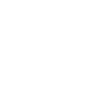 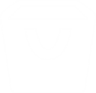 Your Tittle Here
Your Tittle Here
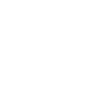 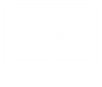 Youth is not a time of life; it is a state of mind; it is not a matter of rosy cheeks, red lips and supple knees; it is a matter of the will, a quality of the imagination, a vigor of the emotions.
Youth is not a time of life; it is a state of mind; it is not a matter of rosy cheeks, red lips and supple knees; it is a matter of the will, a quality of the imagination, a vigor of the emotions.
Tittle
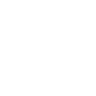 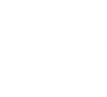 Your Tittle Here
Your Tittle Here
Youth is not a time of life; it is a state of mind; it is not a matter of rosy cheeks, red lips and supple knees; it is a matter of the will, a quality of the imagination, a vigor of the emotions.
Youth is not a time of life; it is a state of mind; it is not a matter of rosy cheeks, red lips and supple knees; it is a matter of the will, a quality of the imagination, a vigor of the emotions.
Your Tittle Here
Youth is not a time of life; it is a state of mind; it is not a matter of rosy cheeks, red lips and supple knees; it is a matter of the will, a quality of the imagination, a vigor of the emotions.
管理效率低
推广渠道单一
营销模式缺乏
互联网转型难
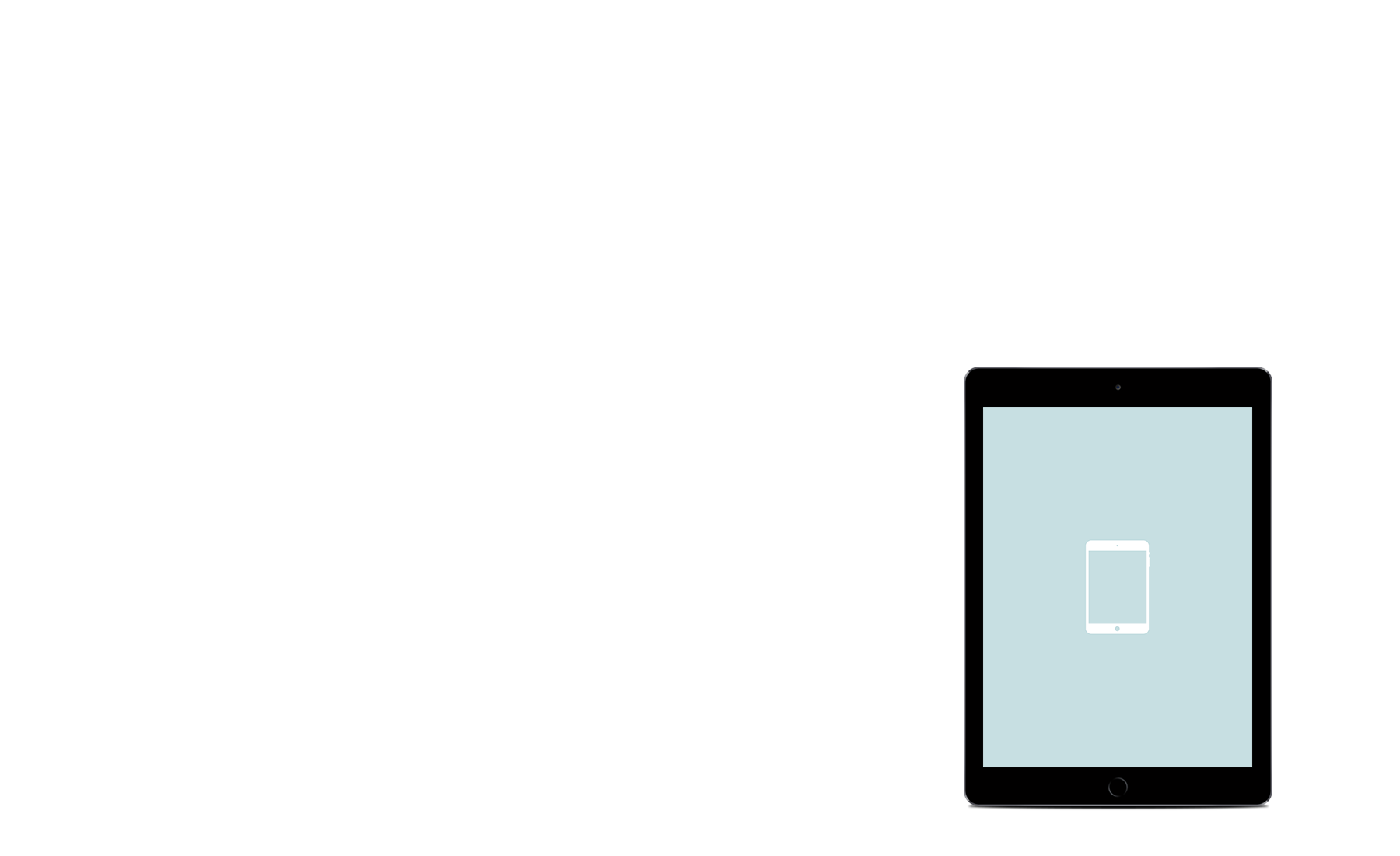 Your Tittle Here
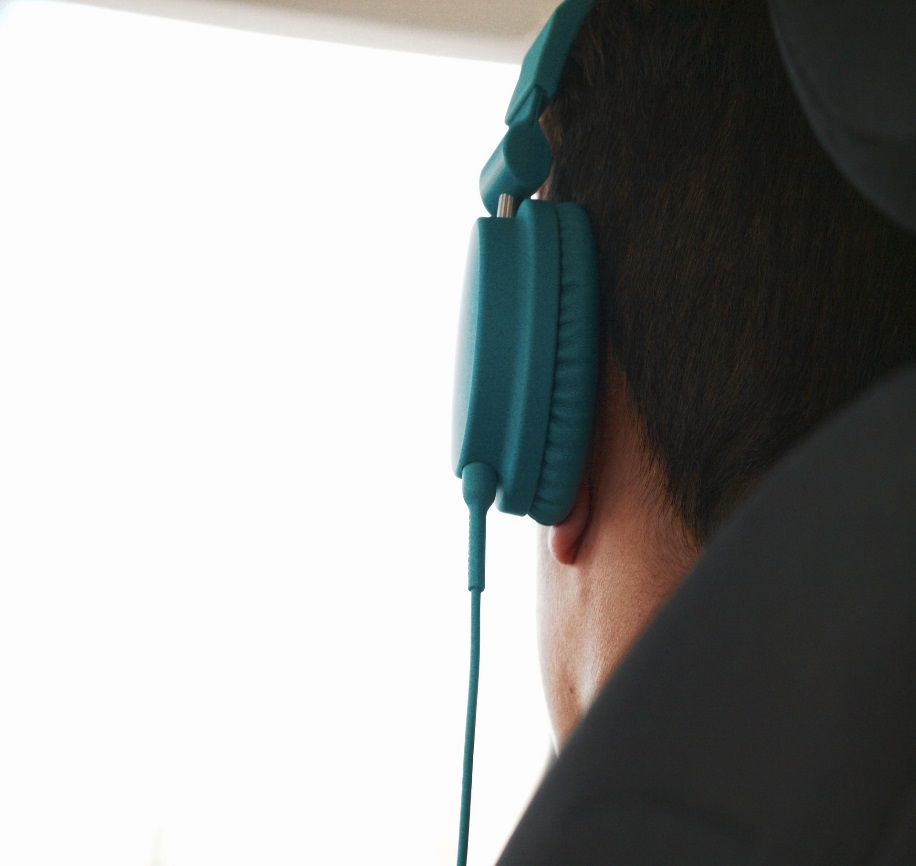 1
Add Your Tittle Here
1
Add Your Tittle Here
1
Add Your Tittle Here
1
Add Your Tittle Here
Add Your Tittle Here
Youth is not a time of life; it is a state of mind; it is not a matter of rosy cheeks, red lips and supple knees; it is a matter of the will, a quality of the imagination, a vigor of the emotions.
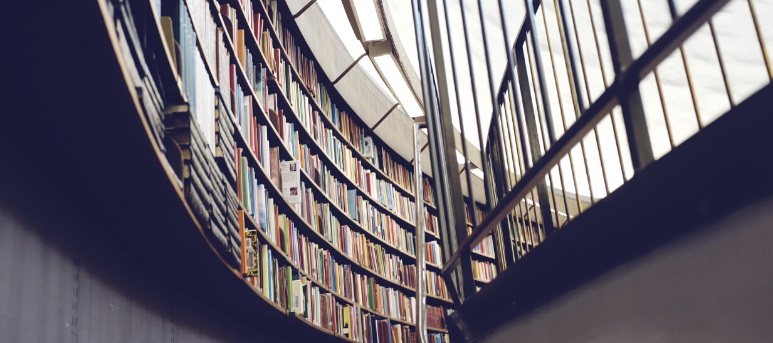 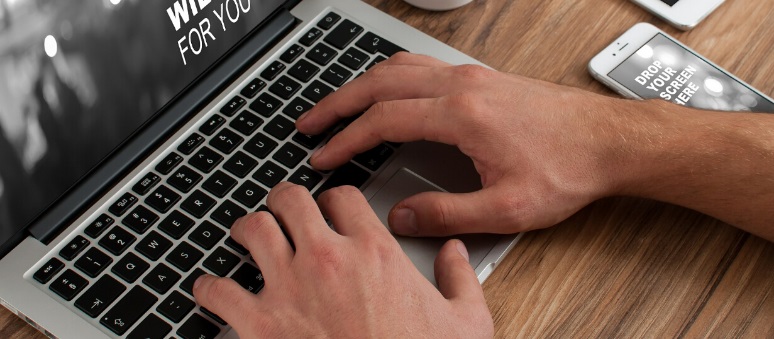 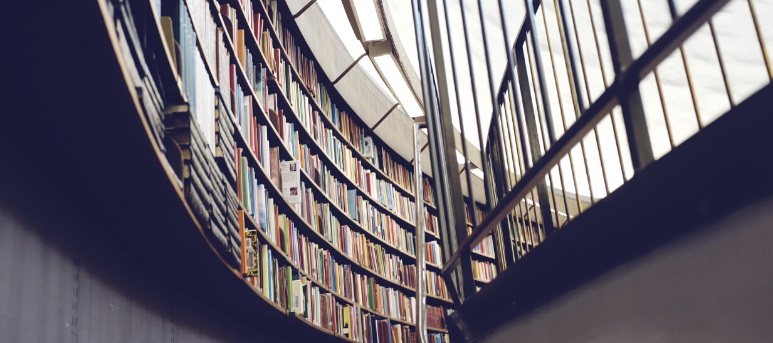 Add Your Tittle Here
Add Your Tittle Here
Youth is not a time of life; it is a state of mind; it is not a matter of rosy cheeks, red lips and supple knees; it is a matter of the will, a quality of the imagination, a vigor of the emotions.
Youth is not a time of life; it is a state of mind; it is not a matter of rosy cheeks, red lips and supple knees; it is a matter of the will, a quality of the imagination, a vigor of the emotions.
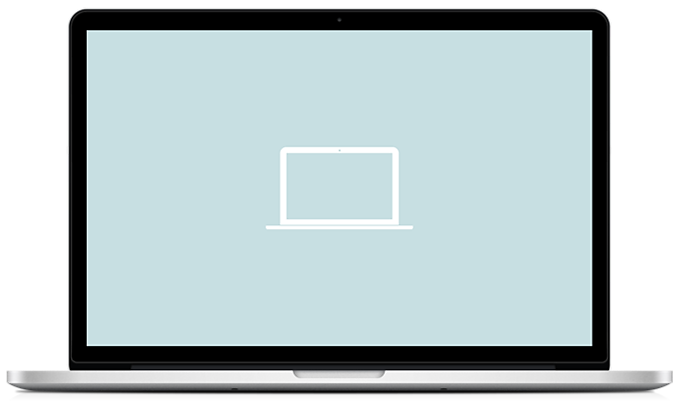 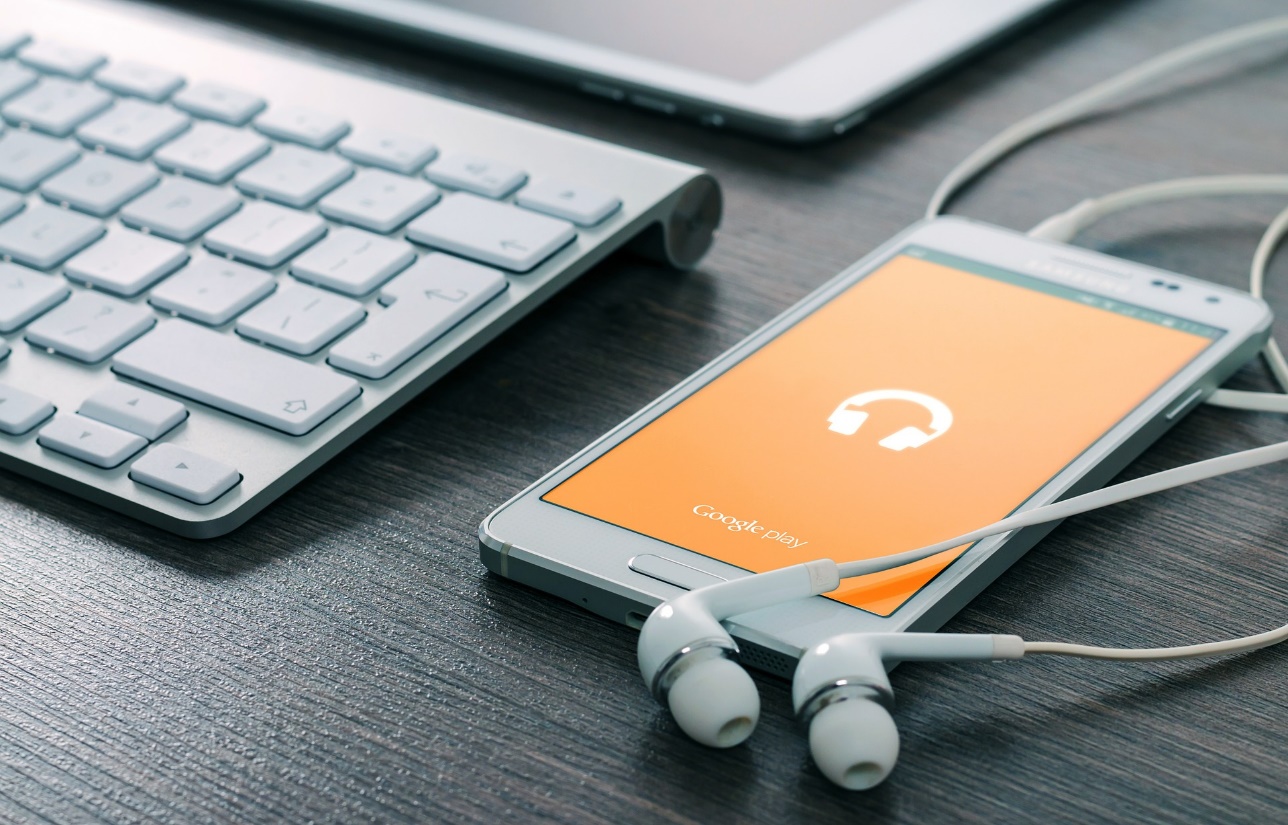 Add Your Tittle Here
Youth is not a time of life; it is a state of mind; it is not a matter of rosy cheeks, red lips and supple knees; it is a matter of the will, a quality of the imagination, a vigor of the emotions.
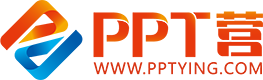 10000+套精品PPT模板全部免费下载
PPT营
www.pptying.com
[Speaker Notes: 模板来自于 https://www.pptying.com    【PPT营】]